感恩遇见，相互成就，本课件资料仅供您个人参考、教学使用，严禁自行在网络传播，违者依知识产权法追究法律责任。

更多教学资源请关注
公众号：溯恩高中英语
知识产权声明
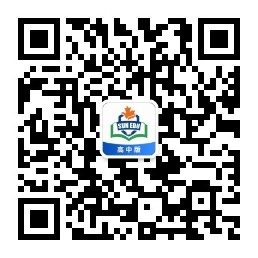 二轮复习中的“三备”提升策略
从2022年1月浙江省高考英语首考看二轮课文单元复习
朱建焕
学生存在问题
02
03
01
语篇结构
作文素材
词汇和句型知识
理不清各种文体篇章的主题引出手法以及主题深化手法，在高考解题中不能确定各类语篇的主题。
解答应用文写作时缺少素材，在第二段主体部分内容展现时特别空洞，缺乏支撑的细节，不能使语篇在具体内容上表现主题语境。
无法恰当使用词汇和句型知识，例如在语篇中定语从句，在写作时运用所学词汇等。
复习方法
通过夯实词汇基础来进行高考备战
复习高考常考词汇
二轮复习
训练模拟试卷
以考代练, 训练学生的解题技巧和提高学生的解题速度来实现高考涨分的目的
二轮课文单元复习不能无的放矢，高三学生必须在教师有意识指导下，通过以下三“备”，全方位、立体式进行单元知识、结构和素材三方面的积累，唯有如此，才能在应对各种高考题型时成竹在胸、胜券在握。
回归课文
备语言
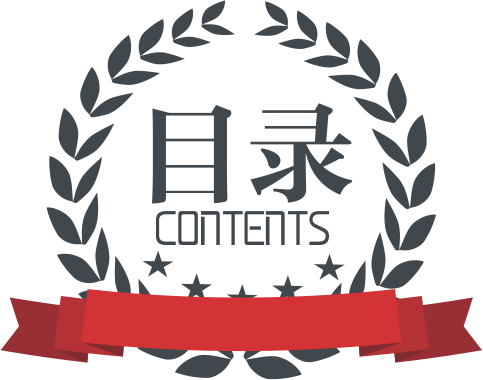 备结构
备素材
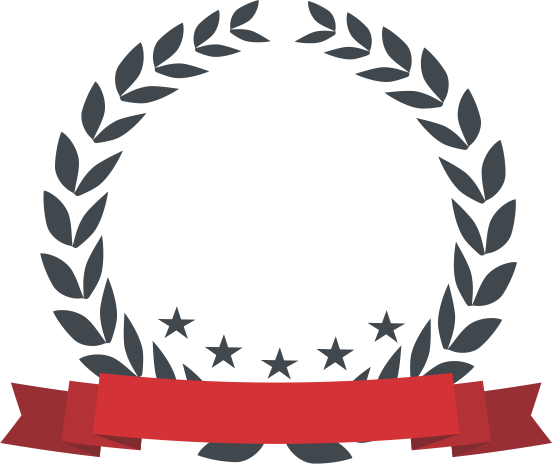 １
备语言
备句型
备词汇
例1 浙江省2022年1月英语首考语法填空第56题
备句型
Kim, Cobb, a professor at the Georgia Institute of Technology in Atlanta, is one of a small but growing minority of academics 56._____________are cutting back on their air travel because of climate change.
搞不清楚先行词academics的意思，以为是表达something的一个名词，所以习惯性填写了关系词which。
学生错误思路
此题难度在于academics，它表示“学术专家”，指代somebody, 所以56空必须填写关系代词who或者that。
解题思路
Exercise 2: Rewrite the sentences using relative clauses
4. We met a professional archaeologist at the entrance to the Great Pyramid. He explained to us the process of building such a difficult structure.
The professional archaeologist who/that explained to us the process of building such a difficult structure at the entrance to the Great Pyramid.
人教版必修二P6
例2 完形填空第53题到55题
备词汇
Ms. Burdeyney 53. ____________that she is hoping to do more money for the research project. "I just want to bring 54. ________________into people’s eyes and this is just the 55. ____________."There is still a long way to go.”
53. A. commented  B. learned  C. reminded  D. added
54. A. light       B. joy       C. color      D. beauty
55. A. future     B. beginning  C. truth      D. meaning
高考原题
53题考查动词辨析，54题则侧重考查上文语境，55题考查下文语境。这种在记叙文语篇升华主题之后故意放慢节奏，用反面来叙述这个成就的不足在课文语篇中也屡见不鲜，我们可以对照学习，从而轻松解决回答试题的任务。
试题分析
人教版必修3 Unit 1 Workbook Reading and Writing 
The taxi ride I’ll never forget
备词汇知识
(最后一段) I believe I have never done anything more important in my life. We usually think that our lives are defined by great moments. But I now realize that great moments catch us by surprise, because they often seem quite small.
课文参考
根据课文记叙文先扬后抑的特点，比照开去，完形填空的写作特点同样也是如此，那么第53题正确答案为D. added (补充说)，54题的正确答案为A，因为与上文语境呼应，55题的正确答案为B, 类似于课文great与small两个形容词的相互照应，这里用beginning 与a long way to go相互转换。
解题点拨
描写与人物各种心理情感对应的动作短语
备词汇
Most tend to look up and make eye contact.
...because they lean forward and look at me.
So if a student has his head lowered to look at his watch, ...
With their chins on their hands, they occupy themselves by staring out of the window or up at the ceiling.
Students who are angry, afraid, or experiencing anxiety may have their arms crossed in front of their chests and their legs closed or crossed, like they are guarding their bodies. Students who are sad or worried will nearly always wear a frown.
They may also hide their faces in their hands like they are embarrassed or ashamed.
人教版选择性必修一 Unit 4 
How Do I Know My Students
学生问题
写作时无法运用所学词汇知识，语篇单调
例3 浙江省2022年1月英语首考读后续写
备词汇知识
参考范例：
In the very beginning he always stared out of the window or up at the ceiling when I put forward my proposal. （ignorance）
At first every time I raised my opinions he would have his head lowered to look at his watch. （ignorance）
With time going by, he gradually looked up and made eye contact with me, as if approving of my ideas. (interest)
However, he began to lean forward and looked at me seriously, which made me feel more confident. (interest)
Paragraph 1
At the sight of me in the hospital, he wore a frown as though he didn’t intend to make me see his pain. (sadness)
Instead of having his arms crossed in front of his chest, (embarrassment) he discussed with me about the project carefully and encouraged me to work hard on it alone.
Paragraph 2
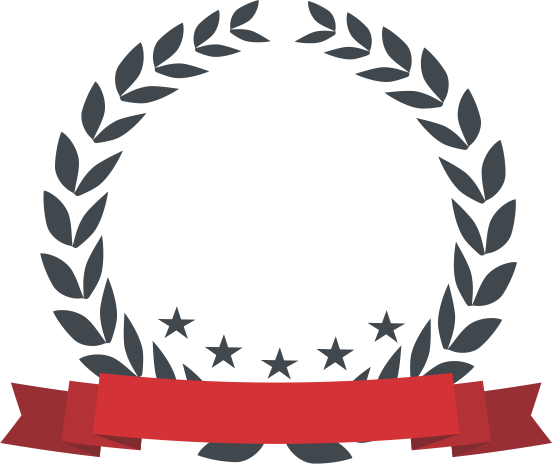 2
备结构
备语篇结构
人教版必修二 Unit 3 Stronger together: How we have been changed by the Internet
备语篇结构
Much has been written about the wonders of the World Wide Web. There are countless articles telling us how the Internet has made our lives more convenient. We no longer have to wait in line or carry cash around when we go shopping. We can get the most updated information from large databases. We can download software, documents, and images whenever we need them. But the Internet has done much more for people than simply make life more convenient. People’s lives have been changed by online communities and social networks.
先扬后扬的反衬法
即先讲述互联网的一项好处：它能够让我们的生活更加方便。接下去引出主题：互联网可以改变我们的生活。
主题引出手法
不能正确确定主题，在互联网让我们的生活更加方便和互联网改变我们这两个话题上不能确定哪一个更加主要，在接下去的课文理解上造成了很大的障碍
学生问题
例4 浙江省2022年1月英语首考阅读理解C篇
备语篇结构
The benefits of regular exercise are well documented but there's a new bonus to add to the ever-growing list. New researchers found that middle-aged women who were physically fit could be nearly 90 percent less likely to develop dementia（失智症）in later life，and is they did，it came on a decade later than less sporty women.
学生问题
无法快速确定主题，主旨大意题存在困难
例5 浙江省2022年1月英语首考阅读理解C篇
备语篇结构
The benefits of regular exercise are well documented but there's a new bonus to add to the ever-growing list. New researchers found that middle-aged women who were physically fit could be nearly 90 percent less likely to develop dementia（失智症）in later life，and is they did，it came on a decade later than less sporty women.
There are countless articles telling us how the internet has made our lives more convenient和The benefits of regular exercise are well documented这两句通过讲述有规律锻炼的常规好处之后作者用反衬法引出本篇文章的主题：有规律锻炼对于预防妇女的失智症具有良好的效果。
主题引出手法
例5 浙江省2022年1月英语首考阅读理解C篇
备语篇结构
The benefits of regular exercise are well documented but there's a new bonus to add to the ever-growing list. New researchers found that middle-aged women who were physically fit could be nearly 90 percent less likely to develop dementia（失智症）in later life，and is they did，it came on a decade later than less sporty women.
There are countless articles telling us how the internet has made our lives more convenient和The benefits of regular exercise are well documented这两句通过讲述有规律锻炼的常规好处之后作者用反衬法引出本篇文章的主题：有规律锻炼对于预防妇女的失智症具有良好的效果。
主题引出手法
Which of the following is the best title for the text?
        A. More Women Are Exercising to Prevent Dementia
        B. Middle-Aged Women Need to Do More Exercise
        C. Fit Women Are Less Likely to Develop Dementia
        D. Biking Improves Women's Cardiovascular Fitness
第30题
例6 浙江省2022年1月英语首考阅读理解B篇
备语篇结构
To frame his story, Klein creates the character of Ned, a fictional witness to the progress brought about by the steams and electric revolutions in America during one man's lifetime. It's a technique that helps turn a long narrative into an interesting one.
What is the text?
A. A biography.
B. A book review.
C. A short story.
D. A science report.
第26题
根据最后几句，尤其是narrative这个词语，我们可以看出整文是一篇书评，所以正确答案为B。
解题点拨
人教版必修三 Unit 4 Workbook 
Reading and Writing
备语篇结构
One particular organization based in Europe is planning to send the first humans to Mars before 2030. The organization believes that its project is giving people worldwide the chance to be part of the first human crew ever to live on Mars for good. However, many experts think the project’s cost of US$6 billion is too low for it to be successful. The American space agency NASA believes that sending people to Mars would cost about US$100 billion, although this estimate is based on bringing them back to Earth, too. Regardless, it seems that humans living on Mars may well happen a lot sooner than most people believe.
这两篇语篇的共同特点是在文章最后都不是以常见的对事物进行评价结尾，而是以继续开展的方法作为语篇的收官，也就是说，它们都不是以what, 而以how 来结束对整个语篇的讨论，对于语篇的这样一个特点，我们必须要特别关注。
语篇分析
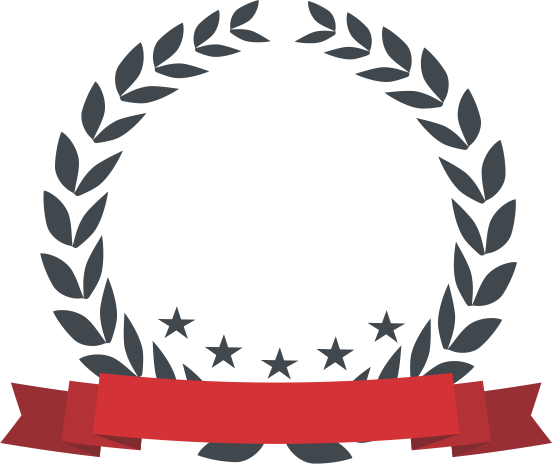 3
备素材
应用文写作素材
例7 浙江省2022年1月英语首考应用文
应用文写作素材
Dear Chris，
Hearing that you have returned to Ireland, I’m writing this letter to convey how much I miss you.
I can still clearly remember the activities that we participated in together. We turned up in the literature forum where we discussed so many distinguished writers such as Mo Yan and Oscar Wilde. From these activities I definitely benefit a lot. For example, I have a deeper understanding of the Irish culture but it is the sincere friendship with you that I will treasure most. 
I hope that we can keep in contact for good and best wishes to you.
                                                               Yours 
                                                               Li Hua
学生习作
点明了主题，陈述了这些活动对他的好处以及保持联系的想法
在具体构思活动内容时却遇到了没有素材的问题
问题
人教版必修二Unit 4 
Beautiful Ireland And Its Traditions
应用文写作素材
With all this beauty, it is not surprising that Ireland has developed strong traditions that include music, dancing, and dining. To have a chance of experiencing this, stop by a village pub and relax with a glass of wine or a local beer. Better yet, enjoy a delicious traditional Irish Beef Stew. And if you’re lucky, you might be able to enjoy some traditional music and dancing, too.
课文素材
So impressive was every move you taught me about the traditional Irish dancing.
The speech about traditional Irish snacks and drinks given by you was really amazing.
We went to a concert together, where some famous Irish musicians sang and played their musical instruments wonderfully.
参考课文写作
Thanks